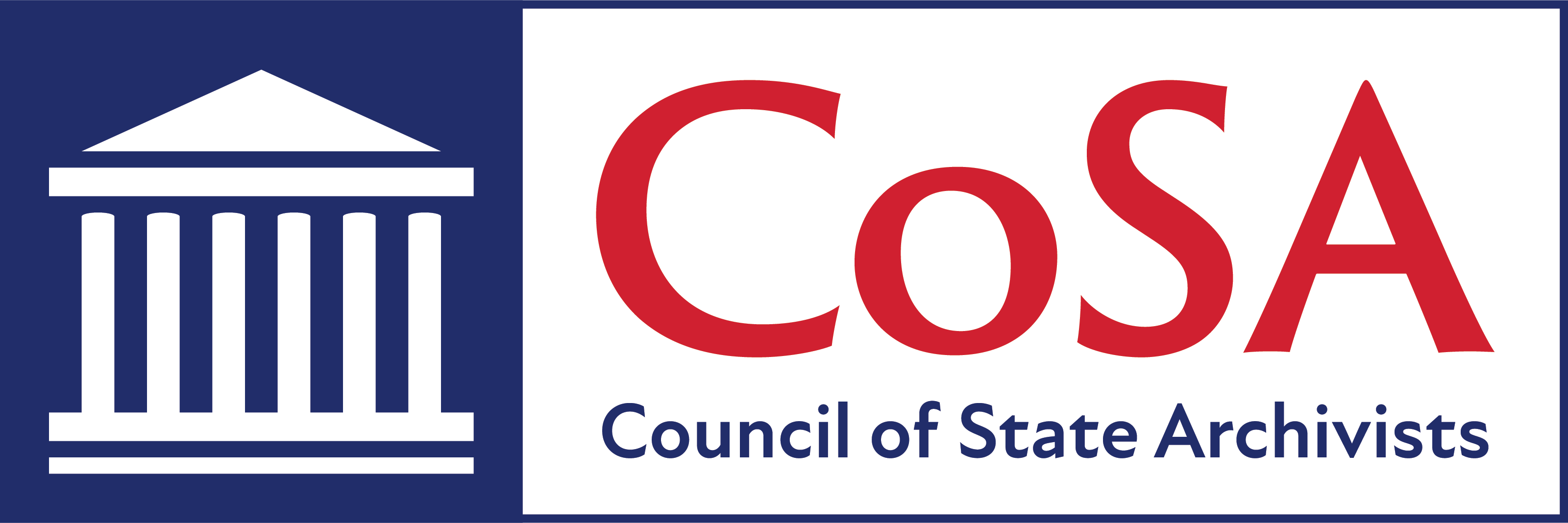 CoSA Member WebinarState Archives Showcase:Louisiana and California
October 22, 2020
3 pm Eastern
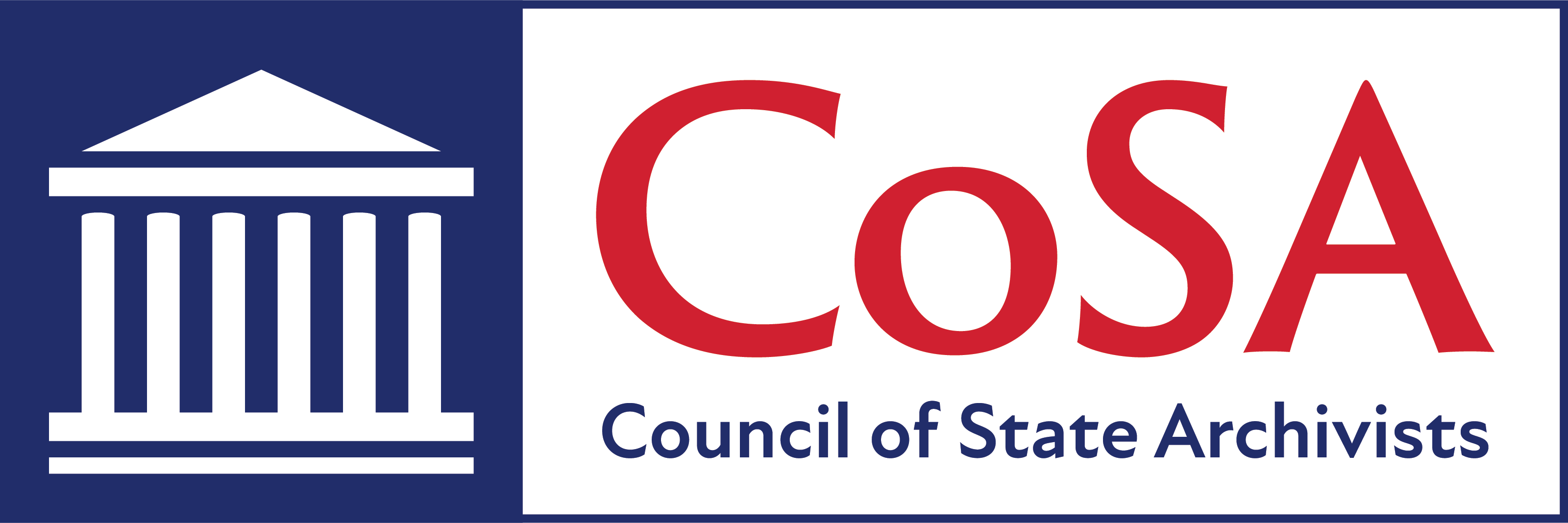 Welcome
Today’s Agenda
Introductions
Presentations
Q and A
Upcoming Programs and Webinars
Disclaimer:  This webinar is being recorded and will be available for viewing on the CoSA website
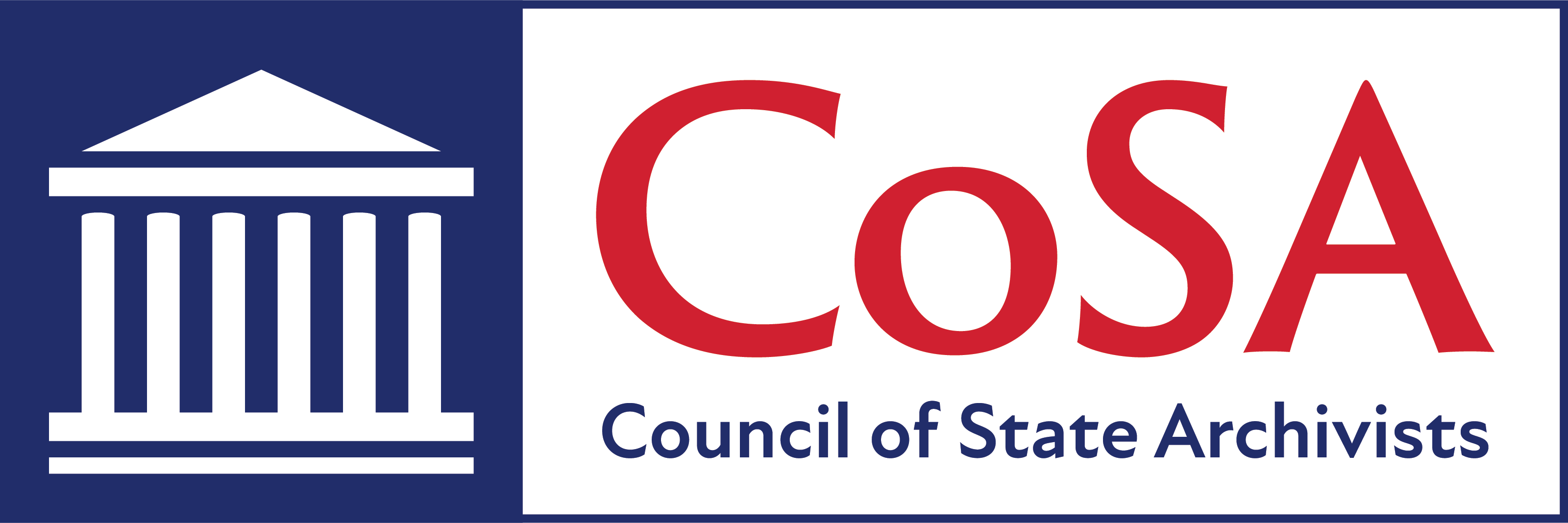 Moderator:  Beth Golding, Florida

Presenters:
Catherine Newsome, Louisiana State Archives

Tamara Martin, California State Archives
20/20 ARCHIVAL VISION:  HINDSIGHT AND SEEING CLEARLY
Catherine J. Newsome
State Archivist and Executive  Director
LOUISIANA STATE ARCHIVES,
A DIVISION OF THE LOUISIANA SECRETARY OF STATE
LOUISIANA STATE ARCHIVES
3851 Essen Lane  Baton Rouge  Louisiana
70809

225-922-1000
CHANGE
INVITATION  FOR     ADVANCEMENT
Archives
Cataloguing and Conservation
Exhibits
Multimedia
Reference
Vital Records
Library Services
Public Outreach
Imaging and Preservation Services
Conversion Services
Records
Records Management
Records Center (Warehousing and  Disposals)
Executive/Administrative Services
Official Relations
Policy and Budget
Legislation/Legal Obligations/Public  Records
Facility Maintenance
Louisiana State Archives  Organizational Chart  Summary
State Archivist
Administration  Services
Archives Manager
Facility Manager
Records  Management and  Center Supervisor
Imaging and  Preservations  Services Supervisor
Reference Services  Supervisor
Archives Supervisor
Records  Management  Analysts
Cataloging and  Conservation
Conversion  Services Analysts
Vital Records
Administrative  Positions
Exhibits
Library Services
Records Center
Staff
Multimedia
Reception
Individual empowerment is  vitally important
for organizational success.
What did that mean for  Louisiana State Archives?
Moving people around...literally! Making people  uncomfortable (a little) so they feel empowered  to try/learn new things. Many employees have  change positions, job descriptions, and assisted  in sections that they never did before. What we  have learned is the root of our individual and
team’s strengths and weaknesses.
Questions to consider:
How can you excel as a leader/ employee/ researcher/  archivist/ librarian?

How can you contribute to your institution? Do you  provide institutional knowledge and perspective?

Do you bring energy or new ideas? Are you physically  able to assist where others cannot?
What is the same?
Our mission is to collect, preserve, and make  available the governmental records of the  State of Louisiana assisting in the  preservation and understanding of our state's  rich history.

What is new?
We are evolving.
Security and Accessibility
Records Management  2020
Complying with Public Records Laws
Why is all of this  important?
BECAUSE OF 2020!!!
The most important thing is having
open lines of communication in place in order to  affect changes to the plan as circumstances change.
WHAT WILL BE  YOUR  RESPONSE?
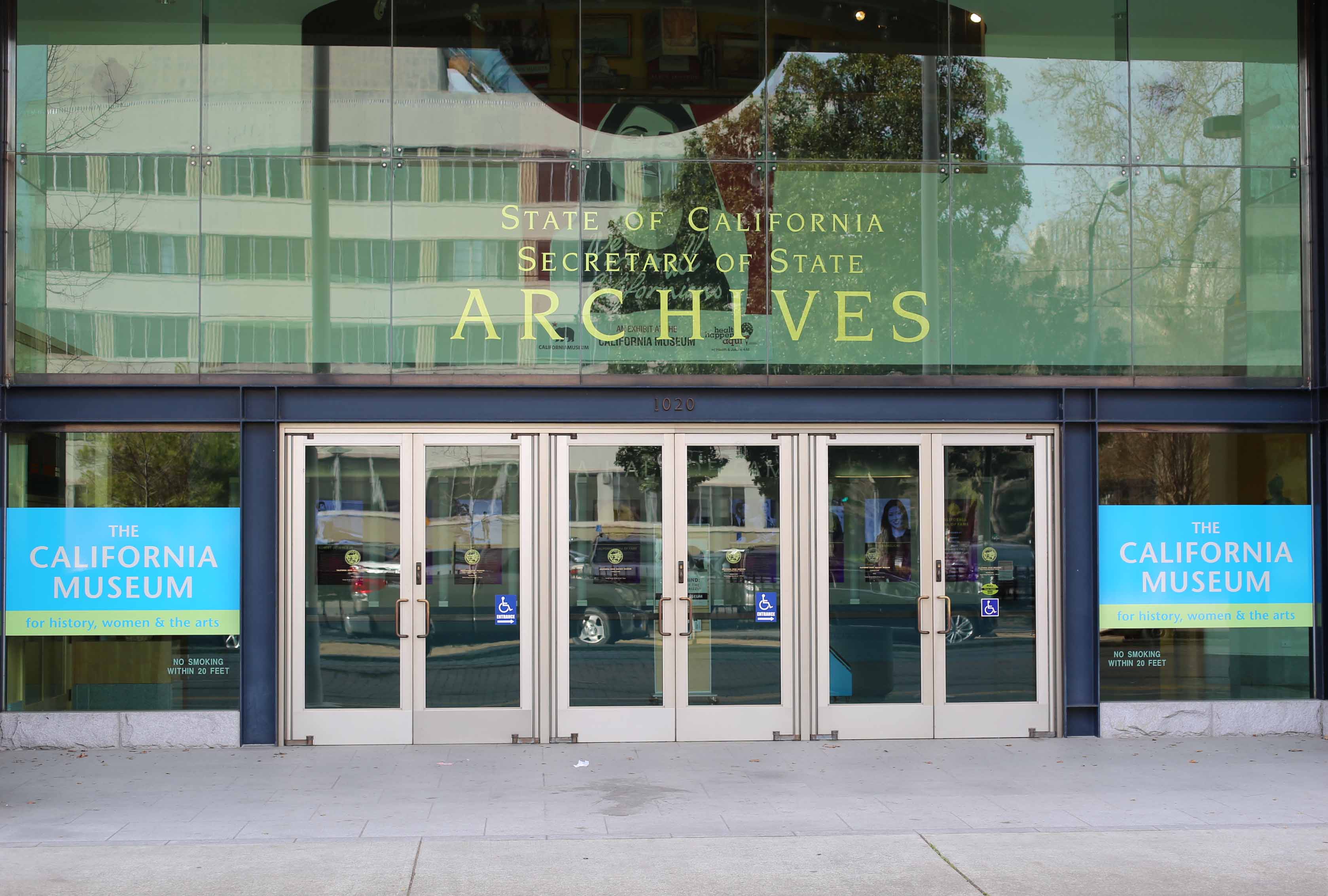 California State Archives
Tamara K. Martin
California State Archivist and Division Chief
California State Archives
Office of the Secretary of State
History and Facilities
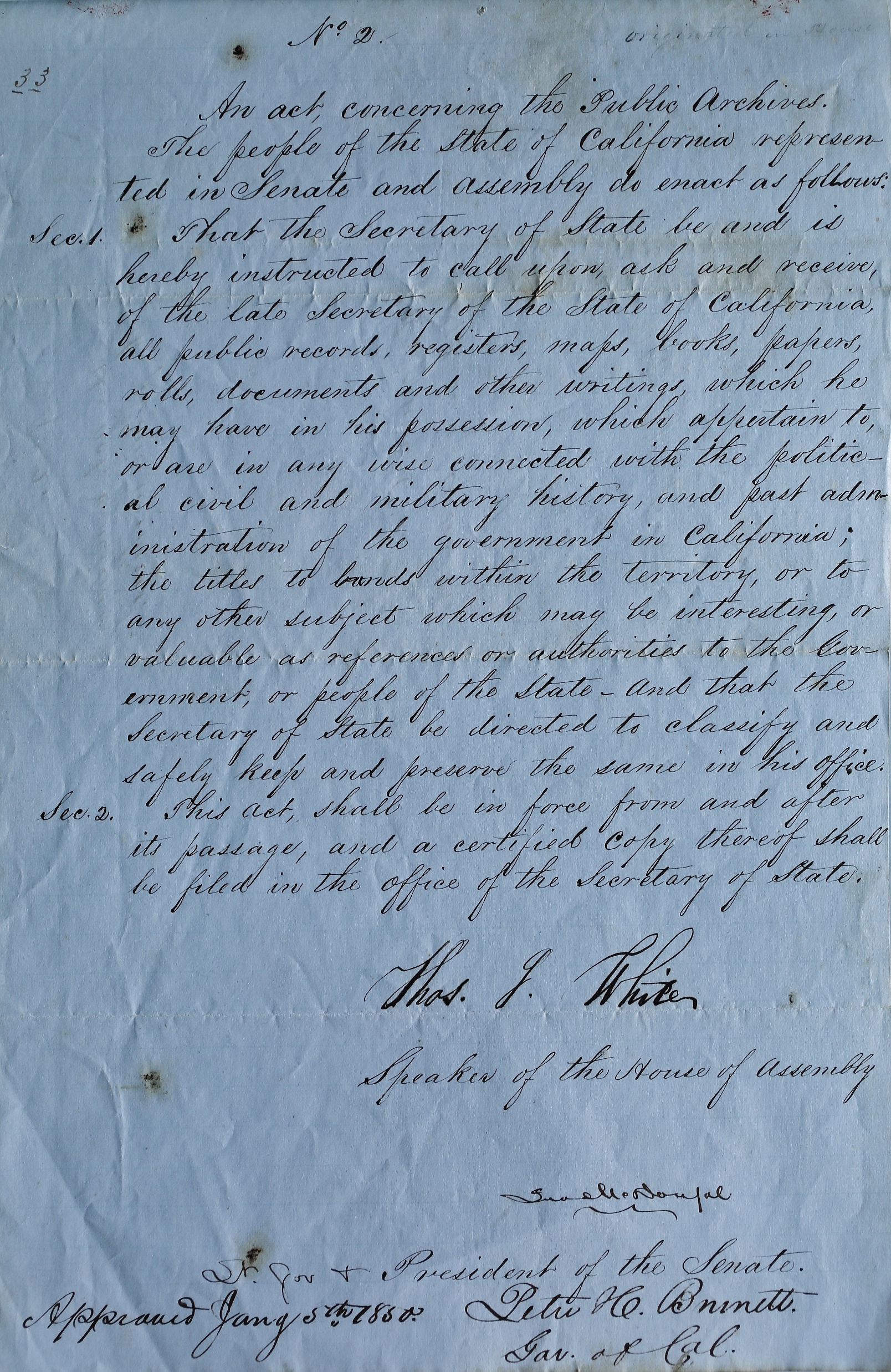 On January 5, 1850, nine months before gaining U.S. statehood, the California Legislature passed its first law: “An Act Concerning the Public Archives,” (Statutes of 1850, Chapter 1). 
The law created California’s Public Archives, one of the first permanent public archives in the nation.
The Public Archives became a part of the Secretary of State's office to "classify, and safely keep, and preserve" all records that "were connected with the political, civil, and military history, and past administration of the Government in California.“
Since 1850, California has had more than 30 Keepers of the Archives.
Celebrating 
170 Years: 
1850-2020
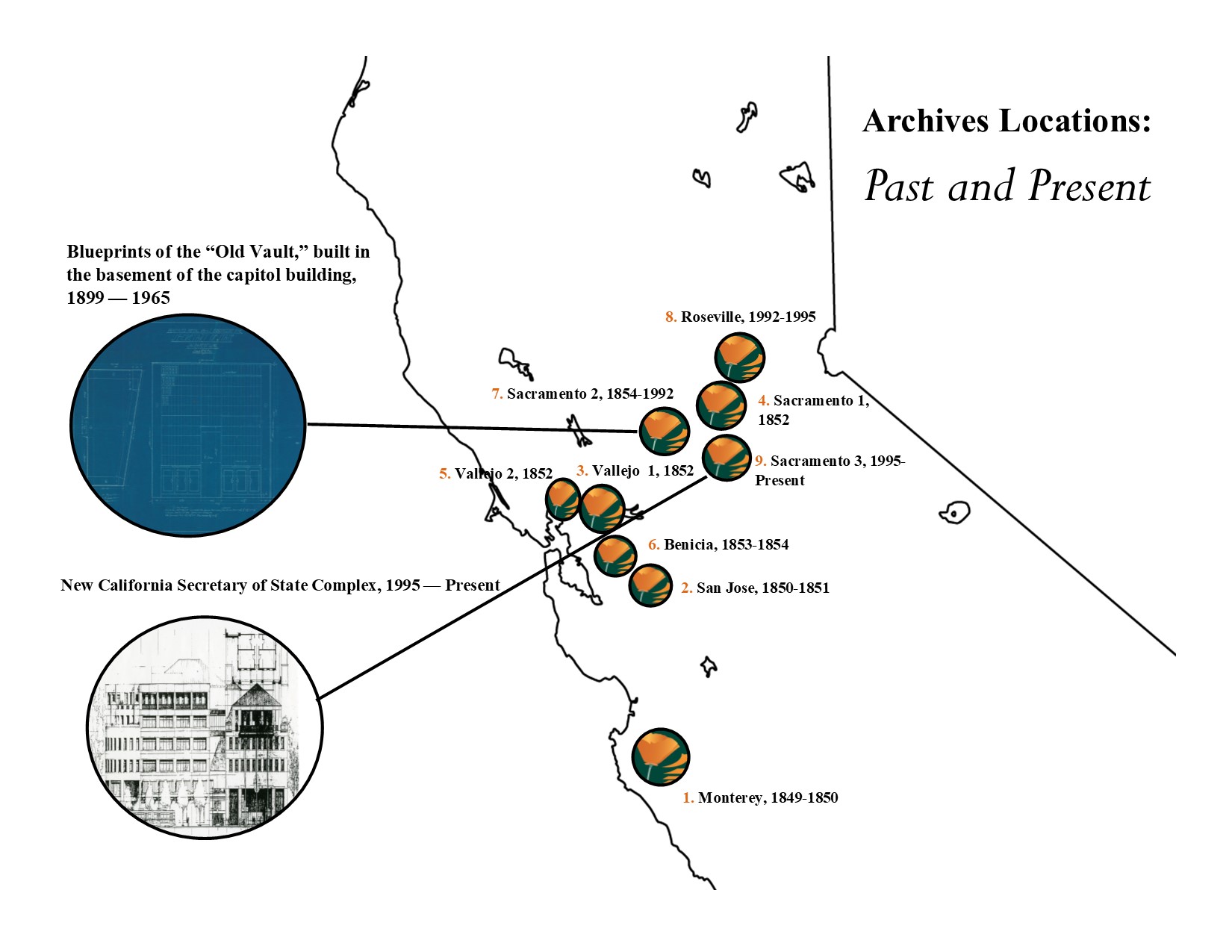 State Archives Locations
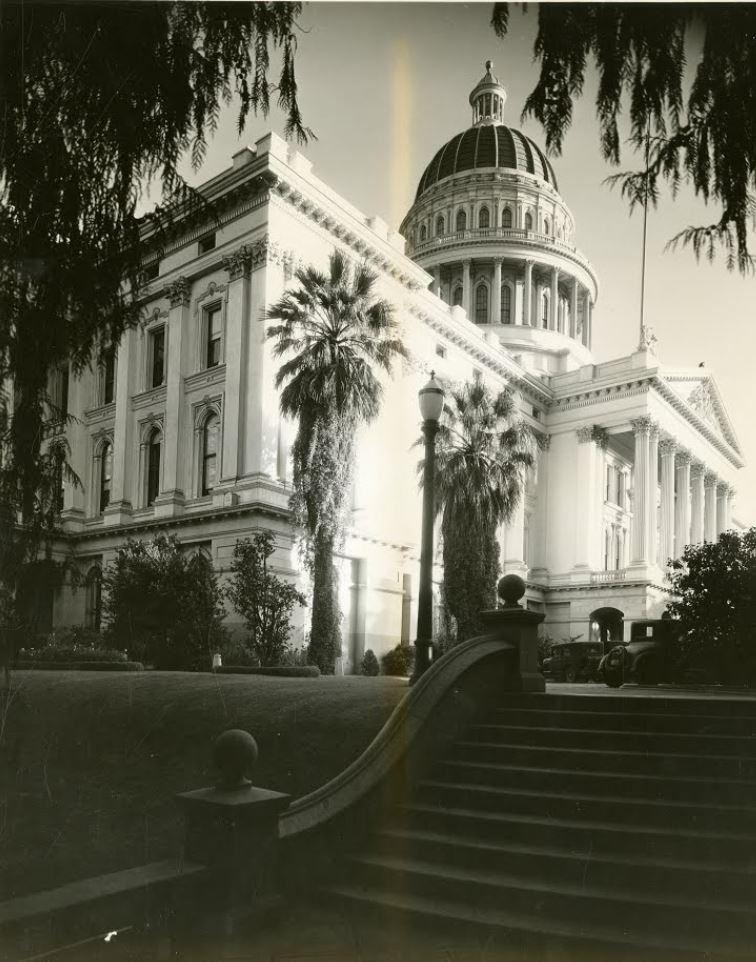 Archives Old Vault
In 1899, the State Legislature approved a “moisture-proof, fire-proof, and burglar-proof” vault to be built in the basement of the capitol building, "for storage and care of such archives as may be delivered to [the Secretary of State] by the various State officials." 
Known as the “old vault,” it held California’s most important records until 1965.
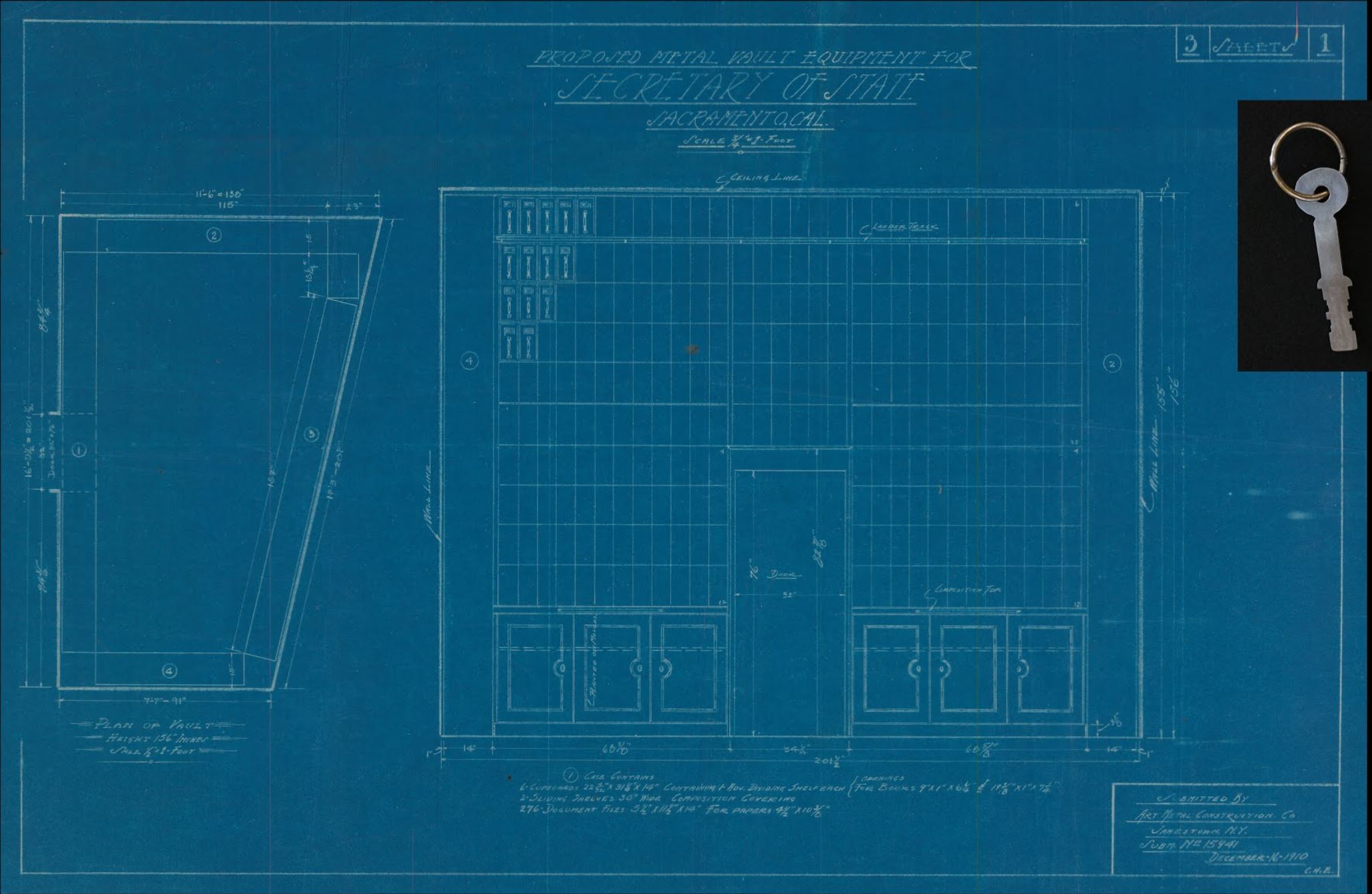 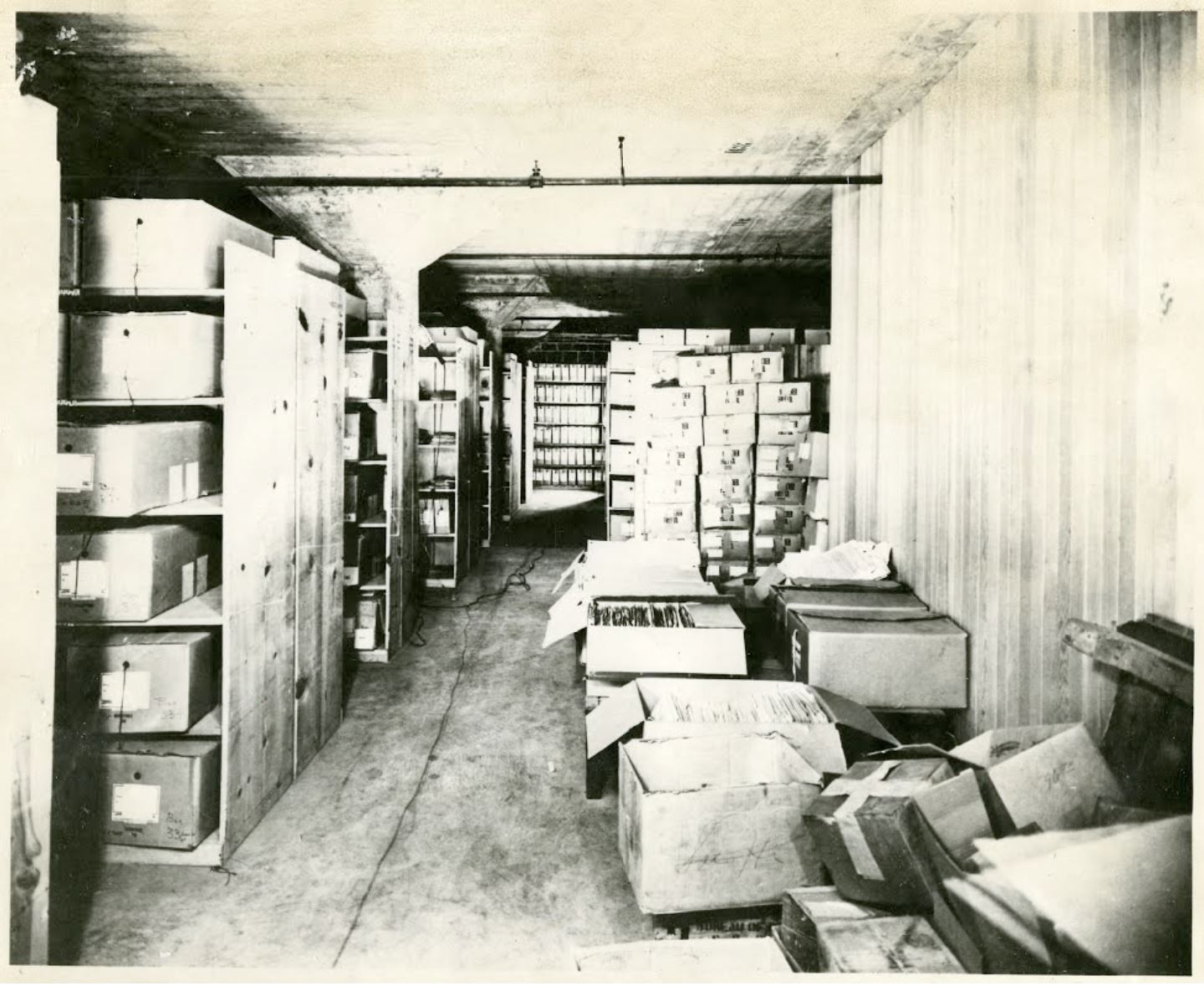 Old Archives Warehouse
By the turn of the twentieth century, the State Archives' vault in the State Capitol building was overflowing. 
During a 1914 inspection, members of the American Historical Association noted the “discreditable congestion” in the State Archives’ vault and surrounding rooms at the State Capitol.
In the 1930s, the Secretary of State began to transfer the overflow of documents to a warehouse in downtown Sacramento. Built in 1915, this warehouse had no security or temperature controls.
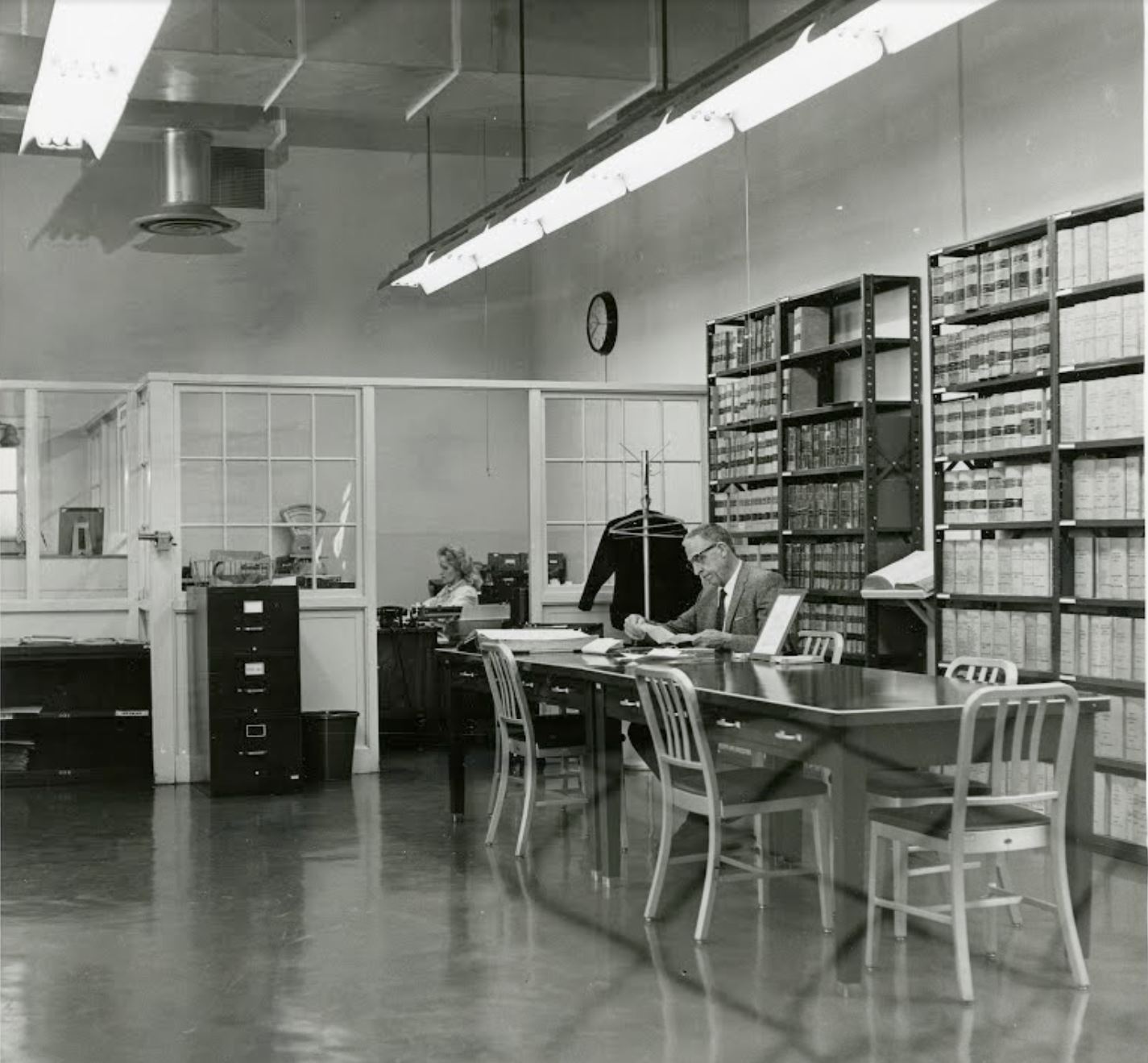 State Printing Plant
The State Archives moved to the State Printing Plant at 10th and O streets in Sacramento in 1955. 
The building provided expanded storage areas and rooms dedicated to professional archival activities. Rows of metal filing cabinets and shelving housed over 23,000 cubic feet of documents. 
The State Printing Plant building was large enough to provide a dedicated reading room for patrons of the State Archives. 
Originally located on the second floor, the reading room was relocated to the first floor for easier access in 1966.
The State Archives remains at this location today, although under the roof of a new building.
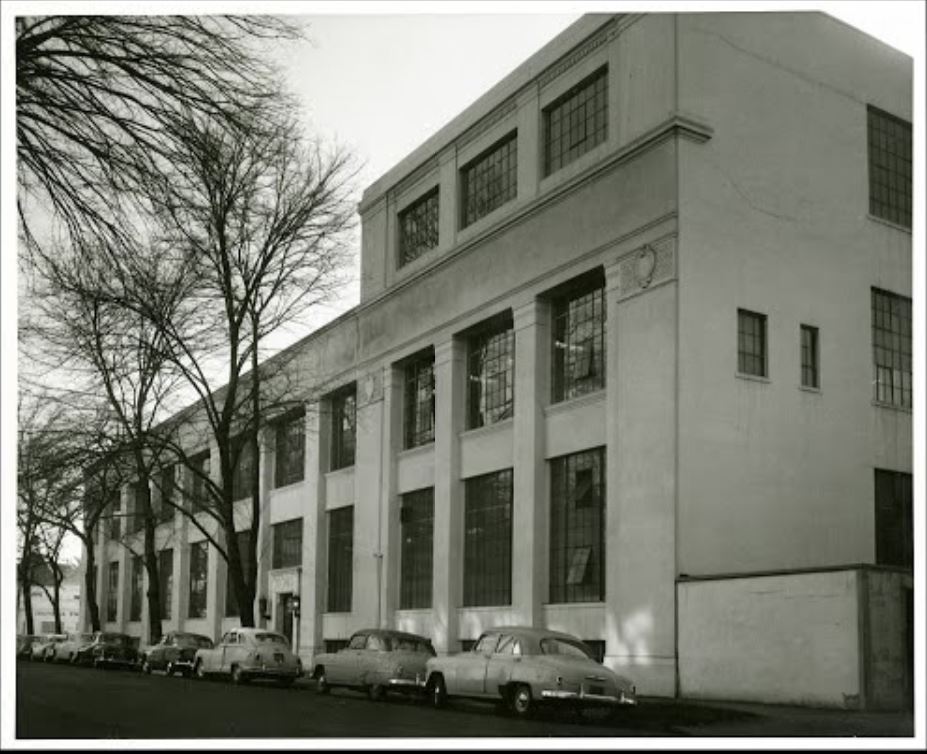 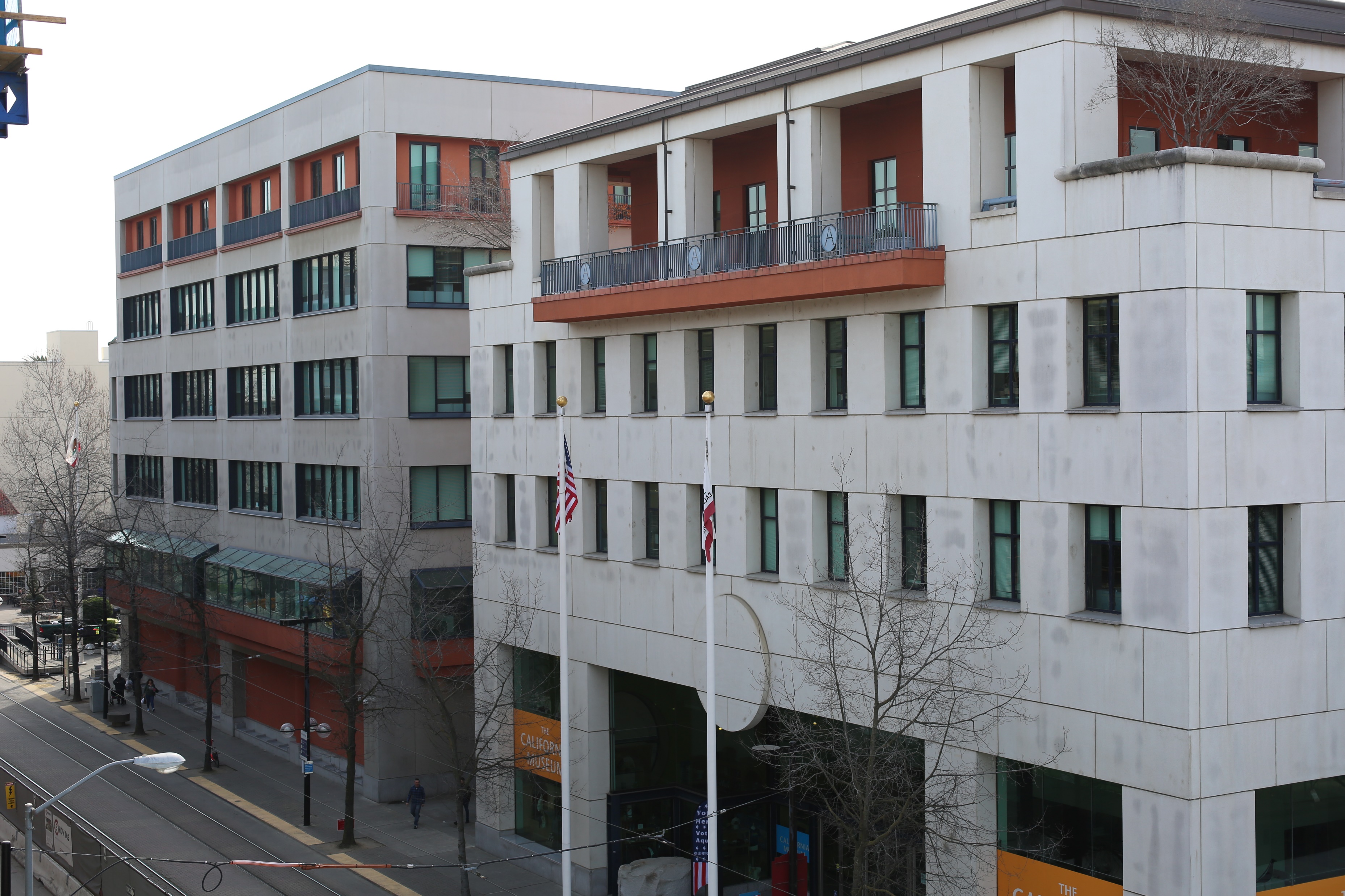 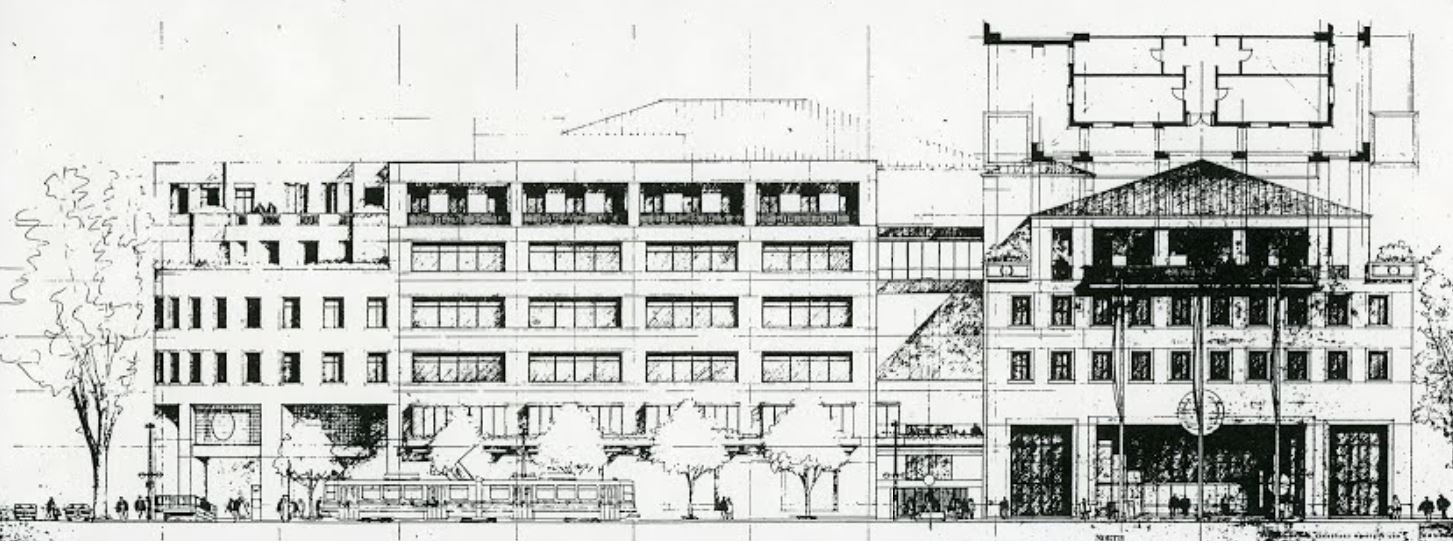 In 1989, the California State Legislature approved Senate Bill 638, which funded construction of the current Secretary of State and California State Archives complex.
The California State Archives moved into its new facility in 1995.
Today, the Archives Division maintains six floors of stacks containing records; preservation, imaging, and processing labs; a research room; an exhibit gallery; and an artifact collection. 
The building was renamed the March Fong Eu Secretary of State Building in early 2019 in honor of the former Secretary of State.
March Fong Eu Secretary of State Building
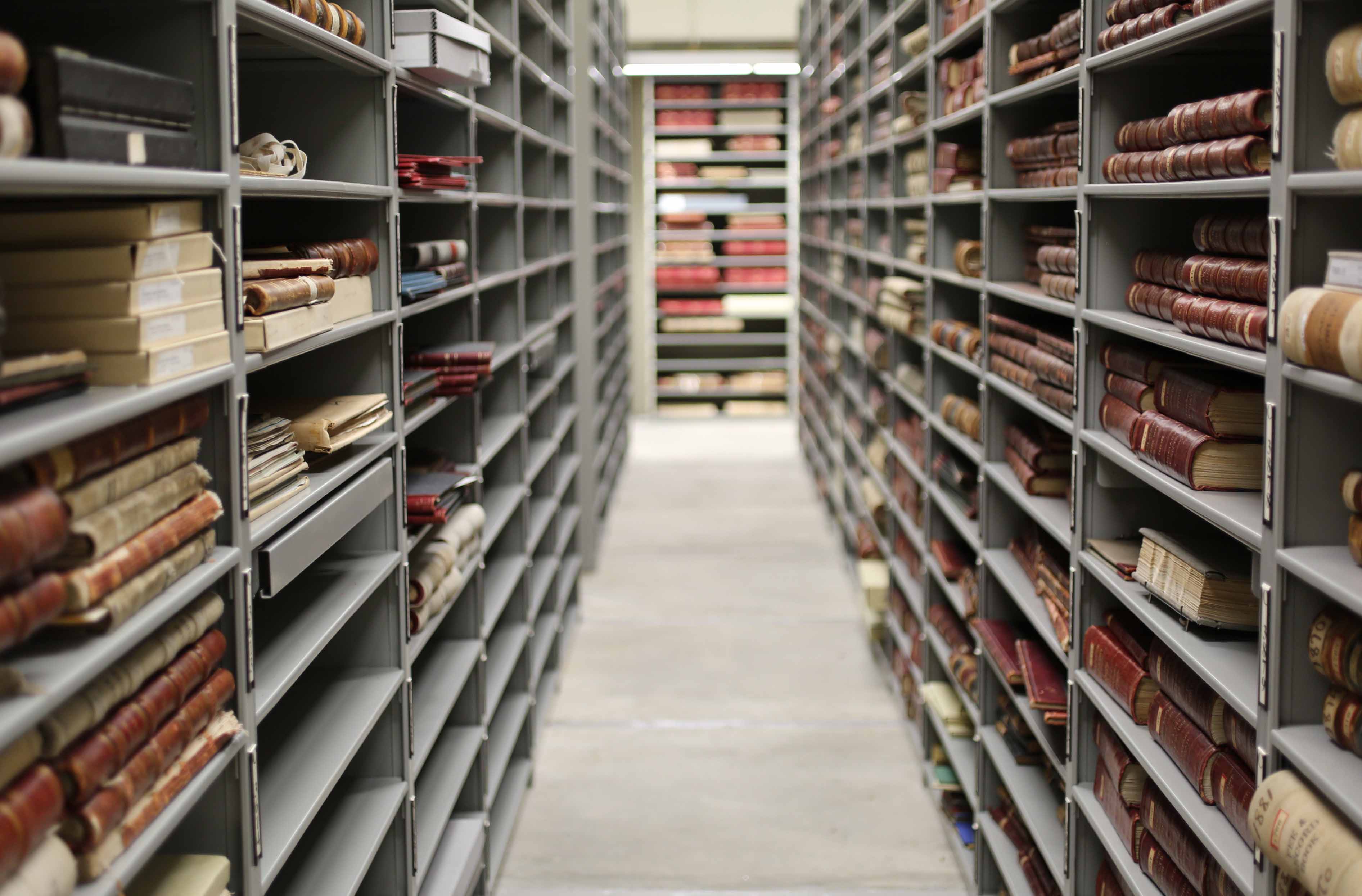 Today, the State Archives holds over 125,000 cubic feet. 
The collection contains more 350,000,000 documents, bound volumes, maps and architectural drawings, photographs, audio-visual materials, and artifacts.
It is home to California’s most historic documents, including the 1849 and 1879 State Constitutions; all original laws; and records of the State Legislature, recent governors, state agencies, and California’s Supreme and Appellate Courts.
The State Archives is continuously digitizing and expanding online resources and access to collection materials.
California’s Collection
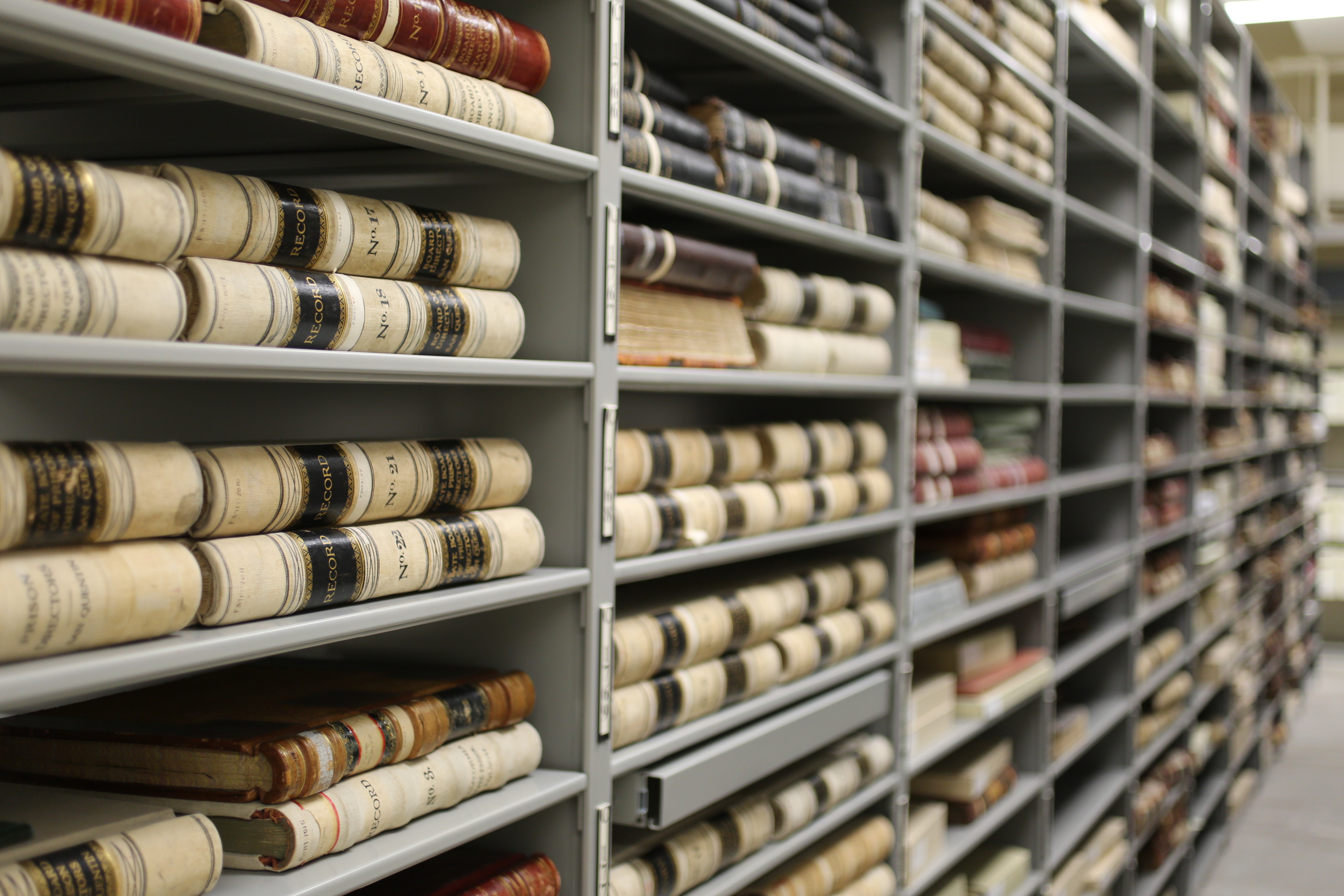 The State Archives administers the State Records Management Act and works with all California state agencies. 
The Records Management and Appraisal (RMA) unit is comprised of the California State Records and Information Management Program (CalRIM) and the State Records Appraisal Program (SRAP).  RMA assists State entities in achieving these efficient records management programs. 
The State Archives works closely with the Department of General Service’s State Records Center.
The State Archives also administers the Local Government Records Program (LoCal).
Statewide Records Management
Programs and Staff
Programs and Staff
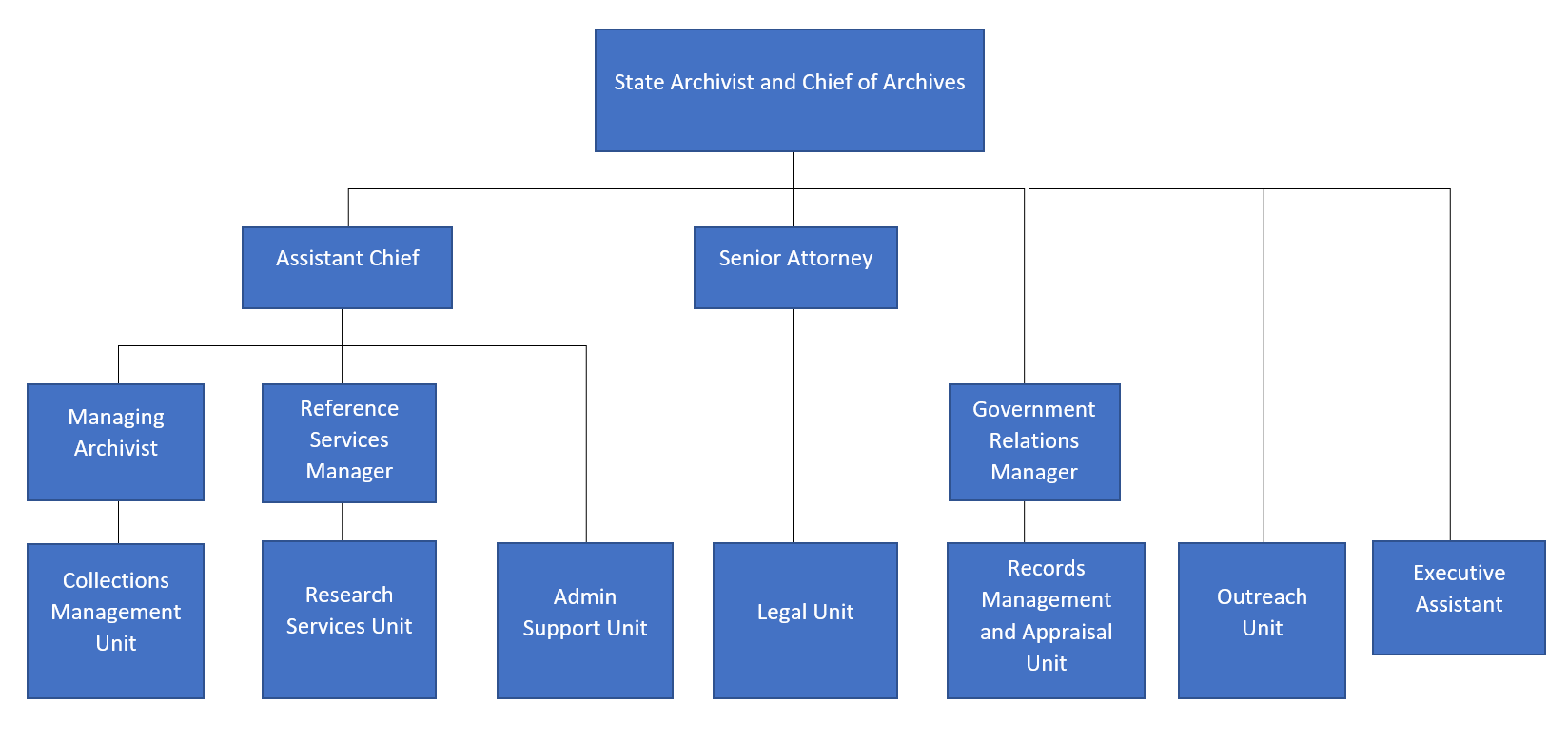 California State Archives in 2020
Changes in 2020
In March of 2020, all public counters at the Secretary of State’s Office were closed due to the COVID-19 pandemic. Drop boxes have been set up in the main lobby.
Though the State Archives’ Research and Reading Room is currently closed, staff are assisting with research via phone, email, and mail. For assistance, you can email archivesweb@sos.ca.gov. 
The State Archives has implemented a modified staffing plan, with many staff teleworking 60-80% of their time.
Safety precautions have been implemented, including health screenings, mask requirements, hand washing, social distancing, and increased cleaning and disinfecting of common spaces. 
The State Archives is documenting the ongoing pandemic in California through the COVID Chronicles project.
The State Archives has also been providing statewide guidance on essential records and disaster preparedness.
New Technology and Special Projects
The State Archives has prioritized digitization and expanded online access to records for the public. 
In 2020, the State Archives has implemented new technologies, including Microsoft Office Teams, Docusign, and Webex. 
The State Archives has rolled out new virtual records management services and training classes.
The State Archives has also pivoted to online events and has hosted a panel discussion, as well as virtual tours, and videos. 
The State Archives continues working toward expanded technology projects that increase access to historical records, information, and resources.
Questions & comments
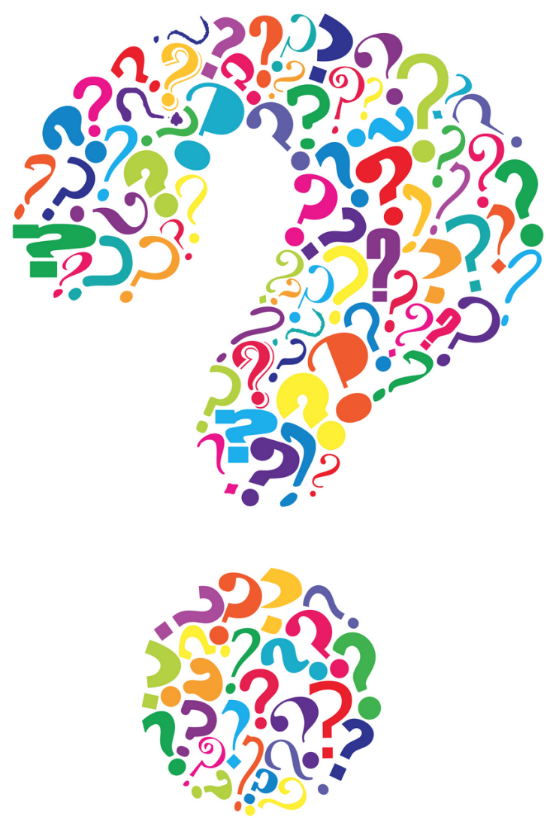 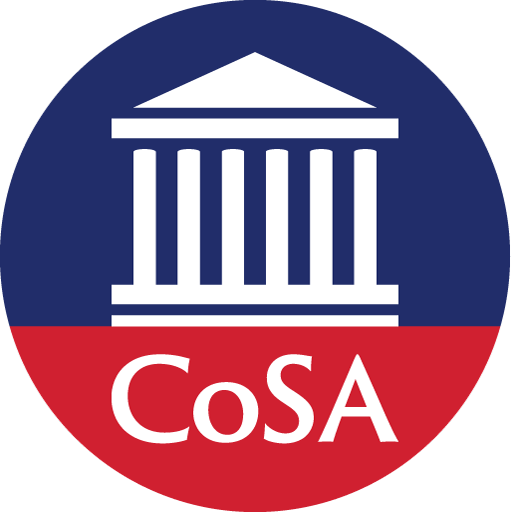 Upcoming Webinars
SERI Webinars
November 17: Web Archiving in Times of Rapid Change
December 15: Approaches for Self-Assessments
For registration information: https://www.statearchivists.org/programs/state-electronic-records-initiative/seri-webinars/


CoSA Member Webinars
November 19:  State Archives Showcase - Utah & District of Columbia
For registration information: https://www.statearchivists.org/programs/cosa-webinar-series/
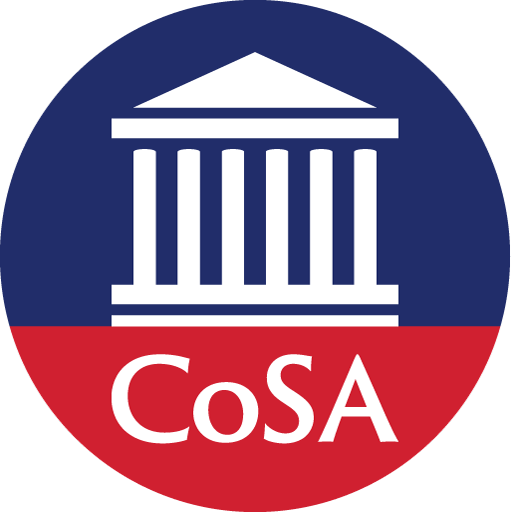 In Conversation With….
A series of conversations focusing on contemporary issues shaping the work of state archives, funded by CoSA’s NEH CARES grant

First two conversations:
Helen Wong Smith on Cultural Competency
Steve Murray on the Alabama Department of Archives and History's Statement of Recommitment

https://www.statearchivists.org/programs/neh-cares-grant/
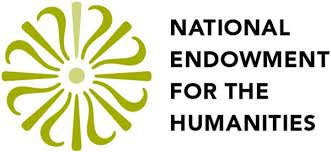 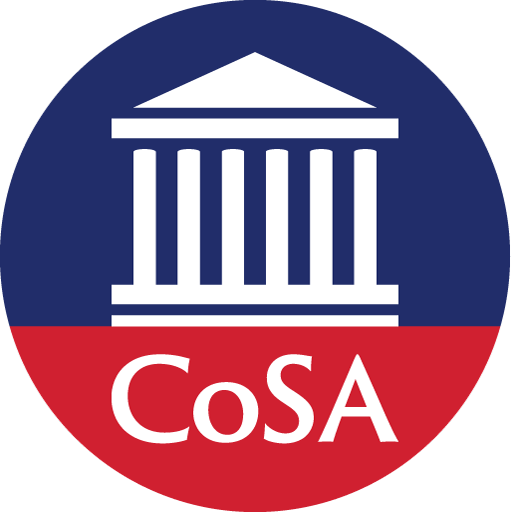 Contact Us
CoSA Websitehttp://www.statearchivists.org

CoSA Resource Centerhttps://www.statearchivists.org/resource-center/

CoSA Twitter Handle@StateArchivists

CoSA Facebook Pagewww.facebook.com/CouncilOfStateArchivists

CoSA You Tube https://www.youtube.com/user/StateArchivists/
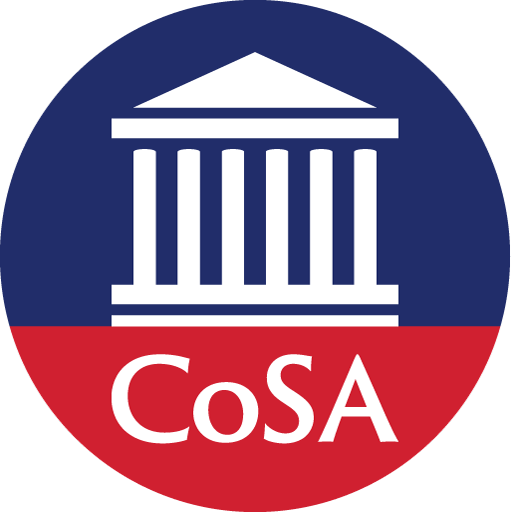 Sponsors & Funders: Thank you!
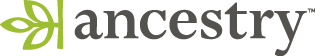 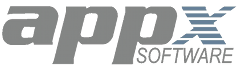 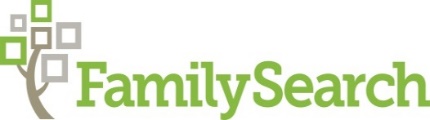 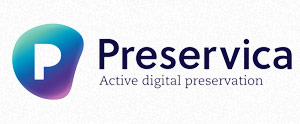 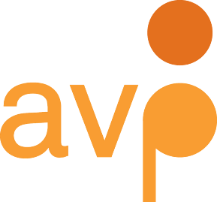 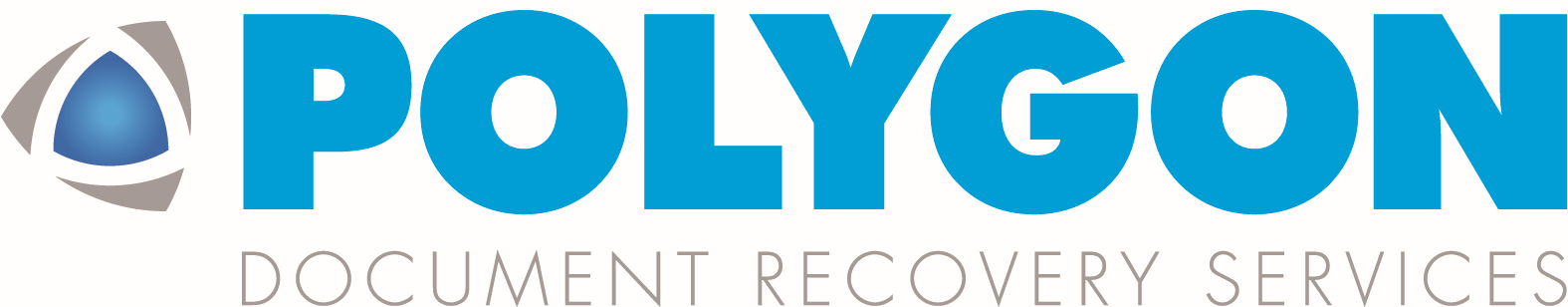 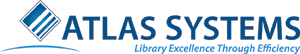 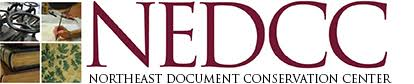 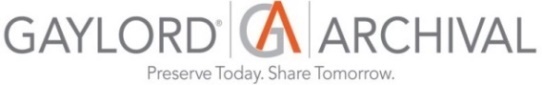 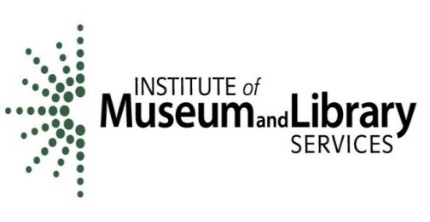 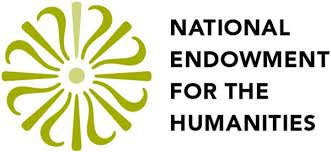 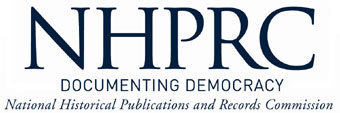 Webinar Evaluation
We really do appreciate your feedback!



When you exit the webinar, you will automatically be taken to an online webinar evaluation. Please take a couple minutes to complete the survey and help us plan future webinars.
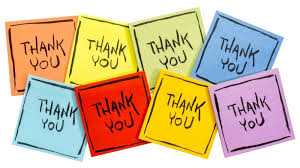 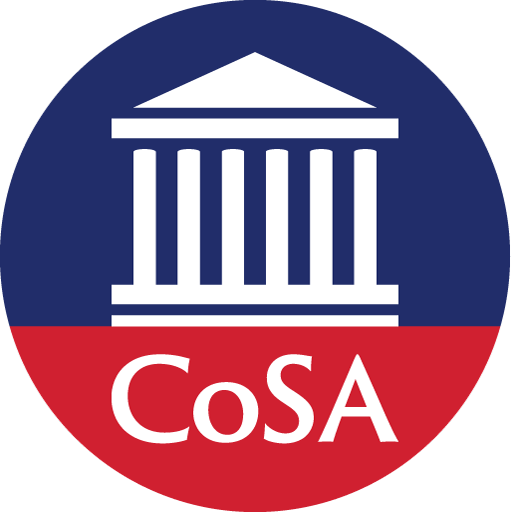